7. English – 11th – 15th May
Last week we looked at how to make your own film. Your task was:
vocabulary Culture (p. 76)
make your own video commercial (reklama) with the help of textbook p. 77. You have time until Tuesday, so on Wednesday we can watch your videos.

This week we are going to study Making suggestions and look at unit 6D in your textbook.
Lesson 1 – 6D The lost penguin
Textbook p. 74
Read the story The lost penguin
You can listen here (74/1) https://elt.oup.com/student/project/level2/unit6/audio?cc=cz&selLanguage=cs

74/1 - in your exercise book write the summary of the story (stručný děj) – complete the sentences

Also write the vocabulary (WB 85/6D The lost penguin)
Lesson 2 – Suggestions (Tvoření návrhů)
Textbook p. 75 – Read again the story on p. 74 and then complete the table in your exercise book. Translate the sentences in Czech. 							(Nápověda a kontrola na další straně)
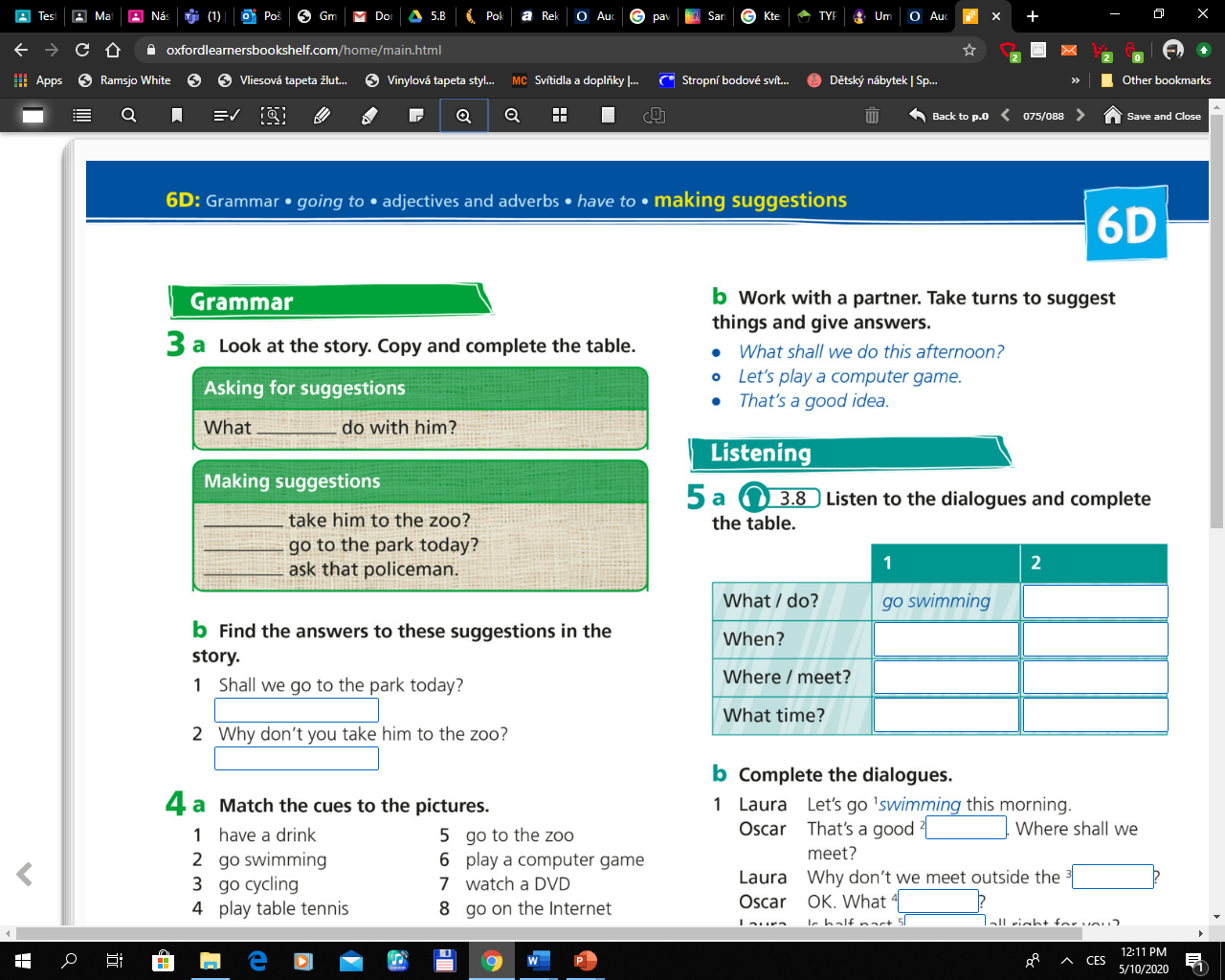 Suggestions
Ptáme se na návrh někoho jiného:
What shall we do with him? Co s ním uděláme?
Where shall we meet? Kde se sejdeme?
Sami tvoříme návrhy, máme zde tři možnosti:
Why don´t you take him to the zoo?  Proč ho nevezmete do zoo? 
Shall we go to the park today?  Pojďme dnes do parku.
Let´s ask that policeman.  Zeptejme se policisty.
Odpovídáme na návrh někoho jiného:
Ok. Come on. Ok, pojďme.
That´s a good idea. To je dobrý nápad.
All right. Dobře.
Suggestions
Textbook 75/4a in your exercise book
Look at the pictures, match the words and the pictures.
Make 3 suggestions for the question 
What shall we do this afternoon? Write also answers. 
(použijte let´s, shall, why don´t we)

For example: 
What shall we do this afternoon?
Let´s play a computer game.  
That´s a good idea.

75/5a Online lesson
Lesson 3 – Suggestions - Workbook
Practice on the internet:
https://elt.oup.com/student/project/level2/unit6/listening?cc=cz&selLanguage=cs
https://elt.oup.com/student/project/level2/unit6/grammar/exercise5?cc=cz&selLanguage=cs

Workbook p. 60
Exercise 1 and 2

Take a picture of page 60 in your workbook and send it to email:
mccollum@santoska.cz 
bentouzia@santoska.cz
Suggestions and making plans.
Watch and listen to a conversation
About planning a birthday party and
making suggestions.
Also do the tasks.
Preparation
Watch the video and practice speaking
Check your …

https://learnenglishteens.britishcouncil.org/skills/speaking/elementary-a2-speaking/making-plans
Uslyšíte, že návrhy lze dělat i dalšími způsoby, např. 
How about going to the cinema?
Have a nice weekend!
14th of May is the Dance like a Chicken Day.

Do you know this dance? Why don´t you try it 
https://www.youtube.com/watch?v=npp1z32idrc